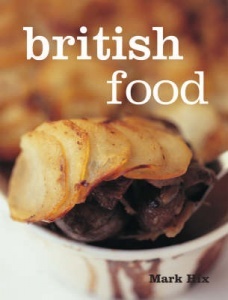 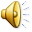 Traditional British Meals
by Shevtsova Irina Nikolaevna
Secondary school # 12
Baikalsk, Irkutsk region
An apple a day keeps a doctor away
Вкуснотища!  Very Good! Пищу называем  Food
Для Шарика, для друга Припас я сахар- sugar
Всегда ты сладкий ждешь сюрприз Конфетки по-английски –sweets
Это вовсе не каприз: Сыр мы называем cheese
Мясо жарится, шкварчит,Мясо по- английски  meat 
Рыбу ловишь- не шумишь,Рыба  по- английски fish 
Молоко я пить привык Молоко иначе milk 
Вини-Пуха нет ли с вамиА- то спрячу мед свой- honey 
Масло  нужно всем ребятам Масло по-английски butter.
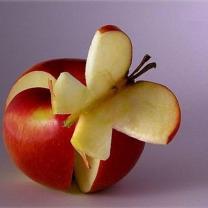 SMALL TALK
Practice the dialogue “I haven`t decided yet” in a restaurant.

What are you going to have for lunch?
	I haven`t decided yet.
	What are you going to have?
I haven`t decided yet. 

What are you going to drink?
	 I haven`t decided yet. 
	 What are you going to have? 
I haven`t decided yet. 

What are you going to have for dessert? 
	I haven`t decided yet. 
	What are you going to have? 
I haven`t decided yet. 
I haven`t decided yet.
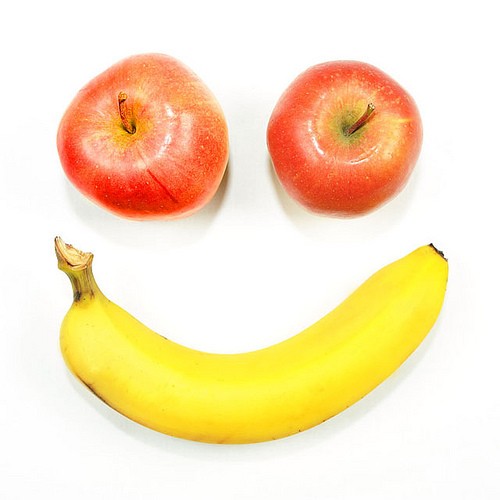 Remember  the key Vocabulary
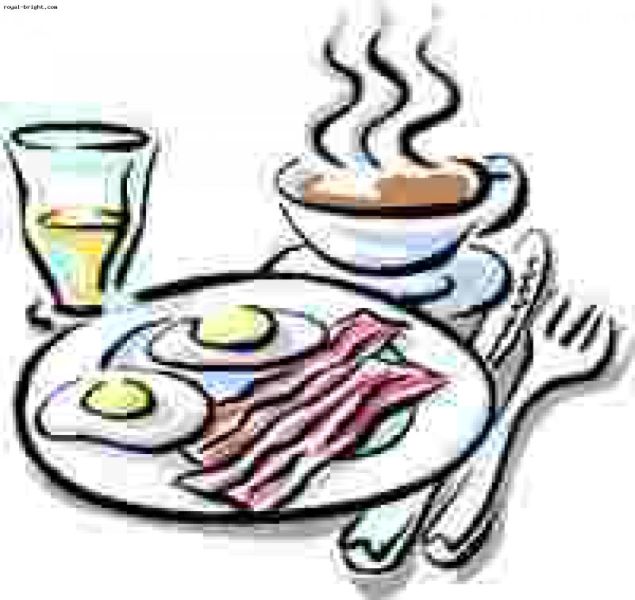 meal
supper
starter
snack
course
pastries
pub
lunch bag
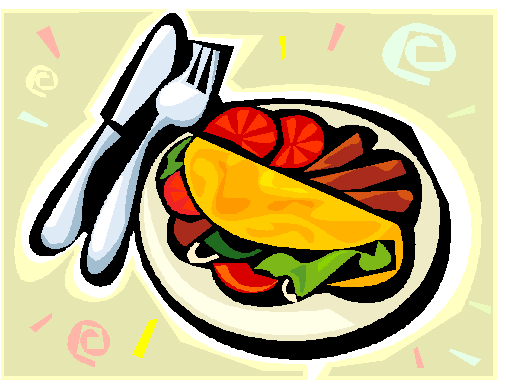 There are 3 main meals of the day
The first is breakfast
The third is DINNER
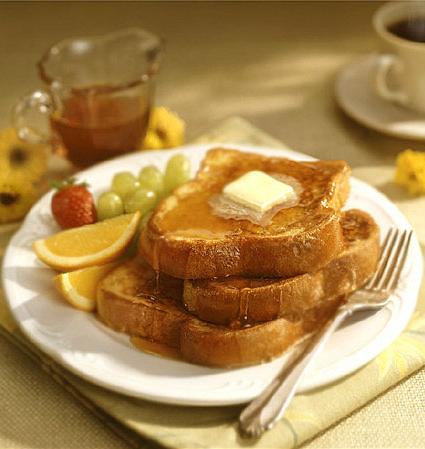 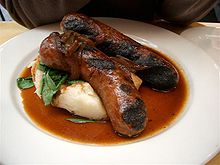 The second is lunch
But in the UK there is a tradition to have    5    o`clock tea
Some people have supper.
.
It is time between dinner and before they go to bed
FOR BREAKAST THEY USUALLY HAVE PORRIDGE
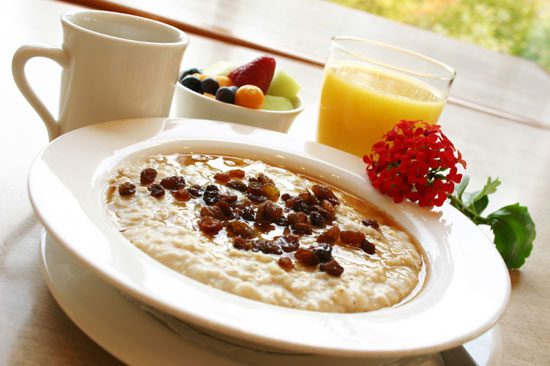 OR SCRAMBLED EGGS
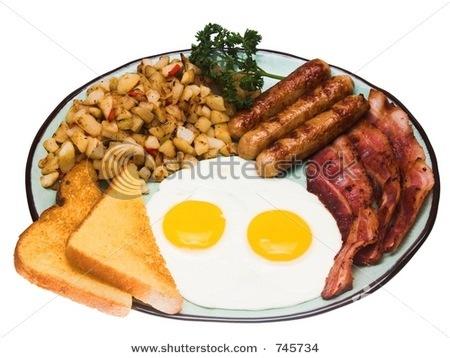 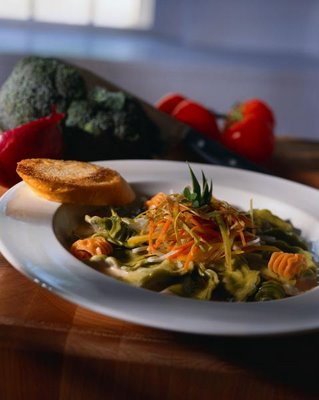 Lunch can bea one-course a two-coursea three-course meal
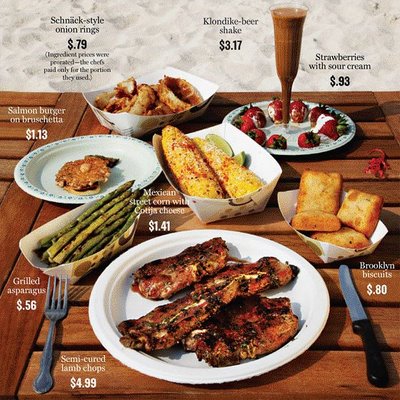 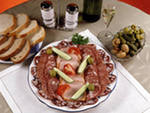 Some people may have a starter for  lunch. .
A starter can be soup  OR  some light dish                                                                     to get the appetite going
The main dish is usually                  meat and vegetables
You can have for the third course:- Fruit- pastries- cake (they call it pudding)
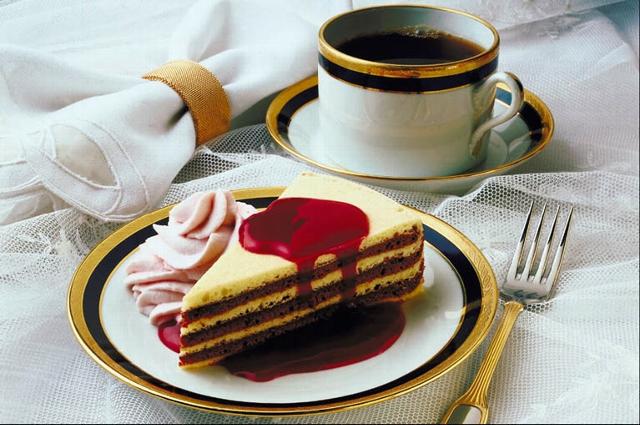 Some people SNACK between meals
To snack = to eat some light food may be coffee and a biscuit also some light not filling food.
Just to carry people through one meal to the next.
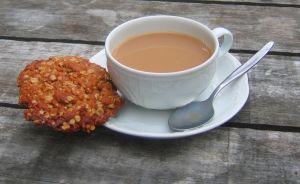 Restaurants are expensive in Great Britain
People prefer eating out in Pubs
Children always take lunch bags to school.
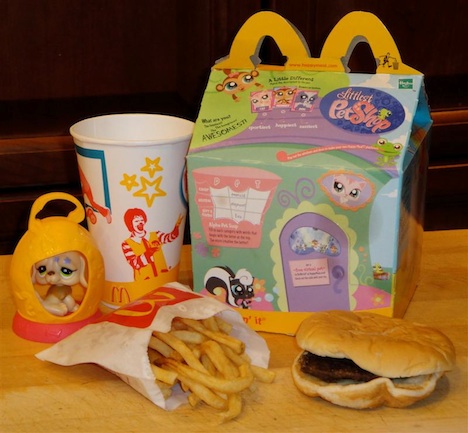 CHECKING-UP
What new words have you learnt?
What are traditional British meals?
When is supper?
How many courses can be in lunch?
What do the British have for lunch?
What is starter?
What is snack?
What do the British usually have for breakfast?
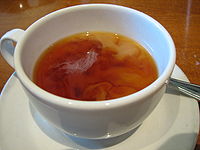 SPEAKING UP
Group work

1. We would like to represent you American/British/Russian food.

2. People usually have … meals a day.

3. They prefer to eat out / at home.

4. The … like eating … food.

5. Such food makes people … .

6. The national food is ….

7. We (don`t) like it because …
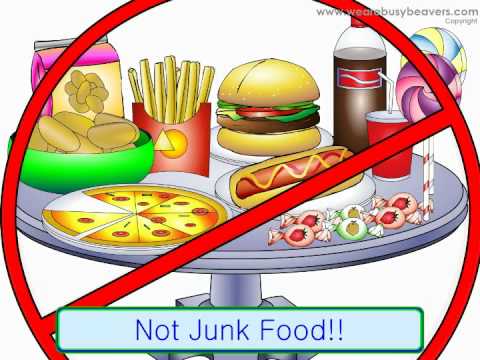 Enjoy  the   poetry
Lunch time! At a restaurant!I can order lunch just my size: milk, a sandwich, fruit, and a really fun surprise.
Eat right at lunch time.Listen to what I say.I need more energyto get me through my day.
Now I’ve been playing all afternoon with my friends in the park.I know that I have to go home now, I can tell because it’s getting dark.
Dinner time! I’m hungry! I wonder what my mommy made: chicken, rice, broccoli, and a glass of lemonade.
Eat right at dinner.Listen to what I say,Building strong bodies, strength for another day.
When I wake up in the morning, the first thing I want to do,Is get myself dressed and go down to the kitchen to get myself some food.
Breakfast time! I’m hungry! Here’s what I like the most: Juice, cereal, melon,and a piece of buttered toast.
Don’t miss your breakfast!Listen to what I say.Now I have energy, Enough to start my day.
When my mommy says, “It’s lunch time, and today is a special treat.We’re driving downtown to meet your friendsat a restaurant where we’ll eat.”
Think Way

Обозначьте ТЕМУ (1 слово)

2. Опишите ТЕМУ (в 2 прилагательных)

3. Опишите ТЕМУ (в 3 глаголах)

4. Дайте фразу или предложение (из 4 слов).
Выразите ваше отношение к теме или ваши чувства.

5. Дайте СИНОНИМ к теме (1слово)